جامعة محمد لمين دباغين                                 كلية العلوم الاجتماعية والإنسانية     سطيف 2                                                قسم العلوم الاجتماعية
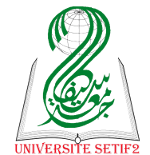 نظرية مالتوس
تقديم الأستاذة:
                         د  /سهام عبد العزيز
مقدمة
كان الناس فيما مضى يعتقدون أن زيادة السكان خير وبركة كما أنها عامل على التقدم وأن من ينجب أطفالا كثيرين يؤدي خدمة جليلة للمجتمع ويكون أكثر فائدة من الأعزب الذي يخشى الزواج خوفا من كثرة النسل ومن المتزوج الذي لا ينجب أطفالا وبالتالي لا يترك وراءه أثرا يفيد به مجتمعه وقد ظل هذا الاعتقاد سائدا في أوربا حتى القرن التاسع عشر تقريبا حين بدأ الناس يغيرون موقفهم منه وخاصة في المدن حيث أصبح الكثيرون يخشون كثرة النسل التي يؤدي إلى الفقر والي الكثير من المشاكل الآمر الذي أدى إلى ظهور وسائل منع الحمل ثم انتشار هذه الوسائل بدرجة شعرت معها كثير من الحكومات بقلق علي مستقبلها نتيجة لانخفاض نسبة المواليد بشكل واضح وهكذا كان الأمر في أغلب البلاد الأوروبية
توماس رو برت مالتوس
حياته
ولد توماس رو برت مالتوس في إنجلترا عام 1766 ، درس اللاهوت في جامعة كمبردج كما برع في الرياضيات وأصبح لا يعتقد في شيء ينقصه الدليل وعلى ذلك فقد رفض أن ينساق مع تيار التفاؤل الذي قام على أساس عاطفي يستولي على أفئدة الناس دون تفكير أو مناقشة ولم يتأثر مالتوس بهذا التيار من التفاؤل لأنه كان يحكم عقله في كل شئ وبكل دقة .ثم التحق كاهنا بكنيسة إنجلترا في سنة 1798 وعمل أستاذا للتاريخ وعام الاقتصاد في سنة 1806 حتى وفاته في سنة 1834 وقد شهد العصر الذي عاش فيه مالتوس في غرب أوربا تغيرات اجتماعية واقتصادية هامة أدت إلي ارتفاع بطئ في معدل زيادة السكان وقد ساد آنذاك أمر هام هو أن الشعب الكثير العدد يكون ذا قوة اقتصادية وعسكرية وذلك بعض النظر عن الظروف الذي يعيش في ظلها أفراد هذا الشعب .مؤلفاته : كتاب محاولة حول مبدأ السكان سنة 1798 . مقالات في الاقتصاد والسكان
نظريته في السكان
نشر مالتوس مقاله الأول في سنة 1798 وهو في 32 من عمره دون أن يذكر أسمه فيه وقد ظهر بعنوان مطول هو (( مقال عن مبدأ العام للسكان كما يؤثر في تقدم المجتمع في المستقبل )) .
وليس هناك أفضل من أن نستعرض بعض فقرات مما كتب مالتوس في مقاله لكي نفهم آراءه، فقد كتب في الطبعة الأولى يبني قضيته على حقيقتين :
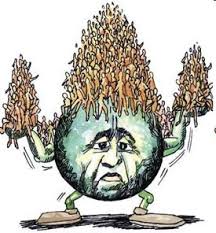 مبدأ مالتوس في مسألة السكان
(( إذا أخذنا الأرض كلها ... وفرضنا أن السكان الحالين يعادلون ألف مليون ؛ فإن الأنواع البشرية سوف تتزايد حسب الأرقام 1: ؛ 2 ؛ 4 ؛ 8 ؛ 16 ؛ 32 ؛ 64 ؛ 128 ؛ 256... ألخ بينما يزداد القوت حسب الأرقام :1 ؛ 2 ؛ 3 ؛ 4 ؛ 5 ؛ 6 ؛ 7 ؛ 8 ؛ 9 ...ألخ . وعلي ذلك فخلال قرنين يكون عدد السكان بالنسبة للمواد الغذائية كنسبة 256 إلى 9 ؛وبعد ثلاثة قرون 496 إلى 13)). 
ويختم مالتوس الباب الأول من مقاله بفقرة كثيرا ما تغفل في نقد رأيه وهي (( في هذا الفرض لم توضع أي قيود على إنتاج الأرض ، فقد يزداد على الدوام ويصبح أكثر من أية كمية بعينها ، ولكن مع ذلك فإن قوة السكان تكون أكثر علوا ولا يمكن خفض الزيادة في الأنواع البشرية إلي مستوى وسائل المعيشة إلا بالعمل الدائم لقانون الضرورة القوى الذي يعمل كضابط للقوة العظمى ( السكان ) . )) 
وفي الباب الثاني من المقال يبحث مالتوس العوامل التي تضبط أو تعيق زيادة السكان . أما العائق النهائي فهو الحاجة إلي الغذاء ولكن في نظره ليس بالعائق المباشر إلا في المجاعات أما العوائق التي تعمل باستمرار وبقوة تزيد تبعا لظروف كل مجتمع فصنفها إلي صنفين :
وهي متعددة ومختلفة وتشمل كل عوامل البؤس التي تنقص عدد السكان بتقصير الحياة البشرية ، أي بزيادة نسبة الوفيات ، كالحرف المضرة بالصحة والأعمال الشاقة ، مثل تشغيل الأطفال ، والتعرض لتقلبات الفصول ، والفقر الشديد وتربية الأطفال السيئة ، وازدحام المدن الكبيرة والإفراط بأنواعه ، وكل الأمراض والأوبئة والمجاعات
عوائق إيجابية
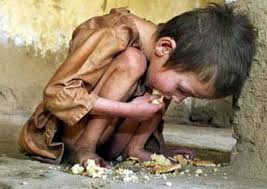 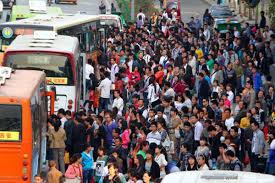 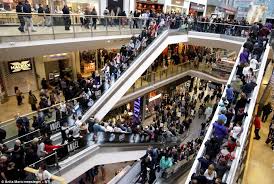 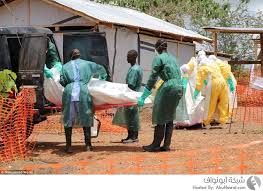 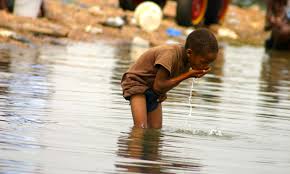 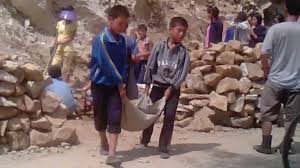 فتؤثر في نمو السكان عن طريق خفض نسبة المواليد ، وقسمها إلي قسمين:
1/ الرذيلة : وتشمل الاختلاط الجنسي الفوضوي ، والميول الجنسية غير الطبيعية ،وانتهاك حرمة الزوجية ، والوسائل المختلفة لإخفاء نتائج العلاقات غير الشرعية.
 2/ الضبط الأخلاقي :فهو الامتناع عن الزواج مع الاحتفاظ بسلوك عفيف طول مدة الامتناع
عوائق مانعة
وختم مالتوس الباب الثاني من مقاله بتلخيص مبدئه العام في السكان
المسائل الثلاث الآتية :
 أ / يحدد عدد السكان ضرورة بوسائل المعيشة أي القوت .
ب/ يزداد عدد السكان بشكل ثابت ، حينما تزداد وسائل المعيشة ، ما لم يعق ذلك موانع قوية جدا وظاهرة .
جـ/ هذه الموانع والموانع الأخرى التي تضبط قوة السكان العظمى ، وتجعل آثارها في مستوى وسائل القوت ، ترجع كلها إلي الضبط الأخلاقي والرذيلة والبؤس .
وهناك ملاحظتان جديرتان بالذكر حول المبدأ العام لمالتوس :
الأول  ليست المتتالية الهندسية التي ذكرها مالتوس أية متتالية ، ولكنها متتالية معينة ، بمعنى أن العدد يتضاعف كل 25 عاما ، ولا يكون ذلك في أي نوع من السكان وإنما في سكان غير معوقين بأي عائق مما ذكر سالفا ، وكذلك الحال في المتتالية الحسابية ، فهي متتالية معينة، وقد اعتبرها حدا أقصى ، ولم يرى أنه من الممكن زيادة وسائل المعيشة كل 25 عاما بكمية تعادل الإنتاج الأول ، ولكنه أفترض ذلك لتوضيح رأيه
الثانية  هناك رأي شائع وهو أن مالتوس تنبأ بأن السكان إذا اطردت زيادتهم فسيكون لذلك نتائج مروعة في المستقبل القريب أو البعيد ، ولكن جوهر مقاله يتركز في أن استعداد السكان ليفوقوا وسائل القوت كان ولم يزل دائم التأثير ، ونتج عنه ، ولا يزال ينتج عنه ، أحداث مروعة تنحصر في البؤس والرذيلة ، وهذا رأي جديد من ناحية ، ومفعم بالتشاؤم من ناحية أخرى
نقد نظرية مالتوس
خاتمــــــة:
بغض النظر عن النقد الموجه لنظرية مالتوس إلا أنها تعتبر من أهم النظريات في مجال السكان بحيث أصبحت مرجعا للكلام عن الأفكار السكانية الماضية والتالية له حيث كان له فضل كبير في توجيه الأنظار مبكرا إلي مشكلات السكان بل أن هناك من الباحثين من يعتبره المؤسس الحقيقي للدراسة الحديثة للسكان ، حيث استخدم الحقائق العاصرة له لتأييد مذهبه السكاني يصدد حركة النمو السكاني وعلاقتهما برفاهية الإنسان كما أنه أسهم بدور كبير وربما أكثر من غيره إدخال دراسة السكان في نطاق ميدان العلم الاجتماعي بهدف تحسين الظروف معيشة بنى البشر
شكرا على حسن إصغائكم